Science in School  Issue 40: Summer 2017  www.scienceinschool.org
The Standing Disease
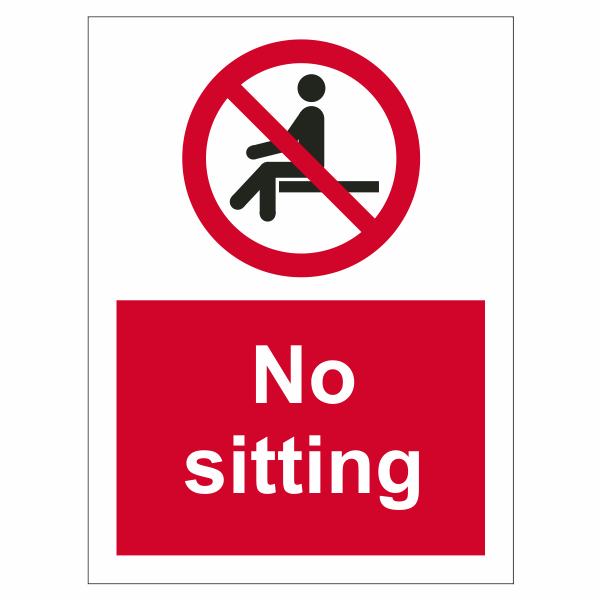 Supporting material for:
Kucharski A et al. (2017) Disease dynamics: understanding the spread of diseases. Science in School 40: 52–56. www.scienceinschool.org/2017/issue40/diseasedynamics
Science in School  Issue 40: Summer 2017  www.scienceinschool.org
1
Supporting material for:
Kucharski A et al. (2017) Disease dynamics: understanding the spread of diseases. Science in School 40: 52–56. www.scienceinschool.org/2017/issue40/diseasedynamics
Science in School  Issue 40: Summer 2017  www.scienceinschool.org
1
2
Supporting material for:
Kucharski A et al. (2017) Disease dynamics: understanding the spread of diseases. Science in School 40: 52–56. www.scienceinschool.org/2017/issue40/diseasedynamics
Science in School  Issue 40: Summer 2017  www.scienceinschool.org
1
4
2
Supporting material for:
Kucharski A et al. (2017) Disease dynamics: understanding the spread of diseases. Science in School 40: 52–56. www.scienceinschool.org/2017/issue40/diseasedynamics
Science in School  Issue 40: Summer 2017  www.scienceinschool.org
1
4
2
8
Supporting material for:
Kucharski A et al. (2017) Disease dynamics: understanding the spread of diseases. Science in School 40: 52–56. www.scienceinschool.org/2017/issue40/diseasedynamics
Science in School  Issue 40: Summer 2017  www.scienceinschool.org
1
4
2
16
8
Supporting material for:
Kucharski A et al. (2017) Disease dynamics: understanding the spread of diseases. Science in School 40: 52–56. www.scienceinschool.org/2017/issue40/diseasedynamics
Science in School  Issue 40: Summer 2017  www.scienceinschool.org
1
4
2
32
16
8
Supporting material for:
Kucharski A et al. (2017) Disease dynamics: understanding the spread of diseases. Science in School 40: 52–56. www.scienceinschool.org/2017/issue40/diseasedynamics
Science in School  Issue 40: Summer 2017  www.scienceinschool.org
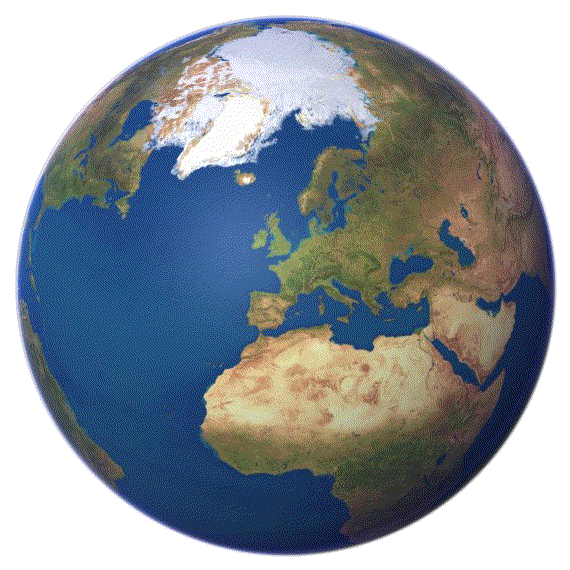 33 steps!
Supporting material for:
Kucharski A et al. (2017) Disease dynamics: understanding the spread of diseases. Science in School 40: 52–56. www.scienceinschool.org/2017/issue40/diseasedynamics
Science in School  Issue 40: Summer 2017  www.scienceinschool.org
“Eyebrows were raised when the Centers for Disease Control’s model forecast 77 trillion cases if the epidemic went unchecked”
– Ben Cooper, 2006
Supporting material for:
Kucharski A et al. (2017) Disease dynamics: understanding the spread of diseases. Science in School 40: 52–56. www.scienceinschool.org/2017/issue40/diseasedynamics
Science in School  Issue 40: Summer 2017  www.scienceinschool.org
?
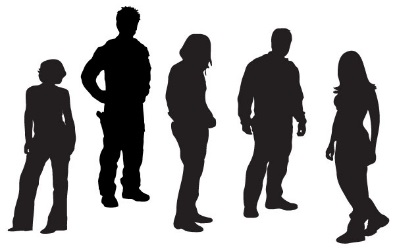 Reproduction number (R0)
Definition: Average number of people an
infected person infects at the start of an epidemic
Supporting material for:
Kucharski A et al. (2017) Disease dynamics: understanding the spread of diseases. Science in School 40: 52–56. www.scienceinschool.org/2017/issue40/diseasedynamics
Science in School  Issue 40: Summer 2017  www.scienceinschool.org
?
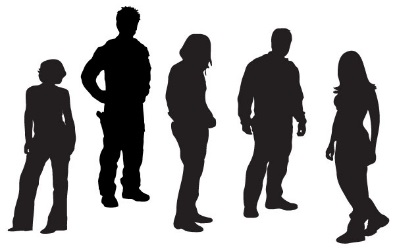 Reproduction number (R0)
Definition: Average number of people an
infected person infects at the start of an epidemic
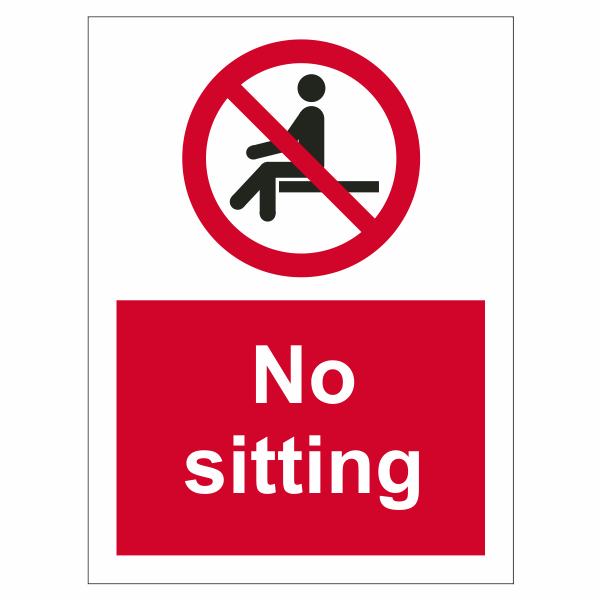 R0=2
Supporting material for:
Kucharski A et al. (2017) Disease dynamics: understanding the spread of diseases. Science in School 40: 52–56. www.scienceinschool.org/2017/issue40/diseasedynamics
Science in School  Issue 40: Summer 2017  www.scienceinschool.org
?
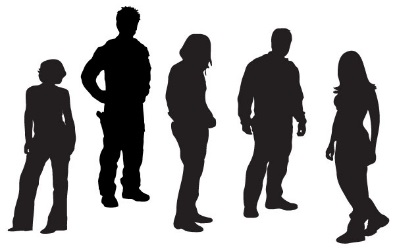 Reproduction number (R0)
R0 measures how quickly an epidemic will take off…
R0 < 1

Cases decrease each step
Supporting material for:
Kucharski A et al. (2017) Disease dynamics: understanding the spread of diseases. Science in School 40: 52–56. www.scienceinschool.org/2017/issue40/diseasedynamics
Science in School  Issue 40: Summer 2017  www.scienceinschool.org
?
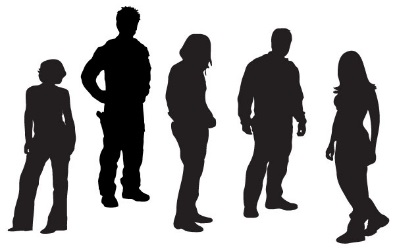 Reproduction number (R0)
R0 measures how quickly an epidemic will take off…
R0 < 1

Cases decrease each step
R0 > 1

Cases increase each step
Supporting material for:
Kucharski A et al. (2017) Disease dynamics: understanding the spread of diseases. Science in School 40: 52–56. www.scienceinschool.org/2017/issue40/diseasedynamics